Моніторингові дослідження успішності учнів Харківської гімназії  за 2017/2018 навчальний рік
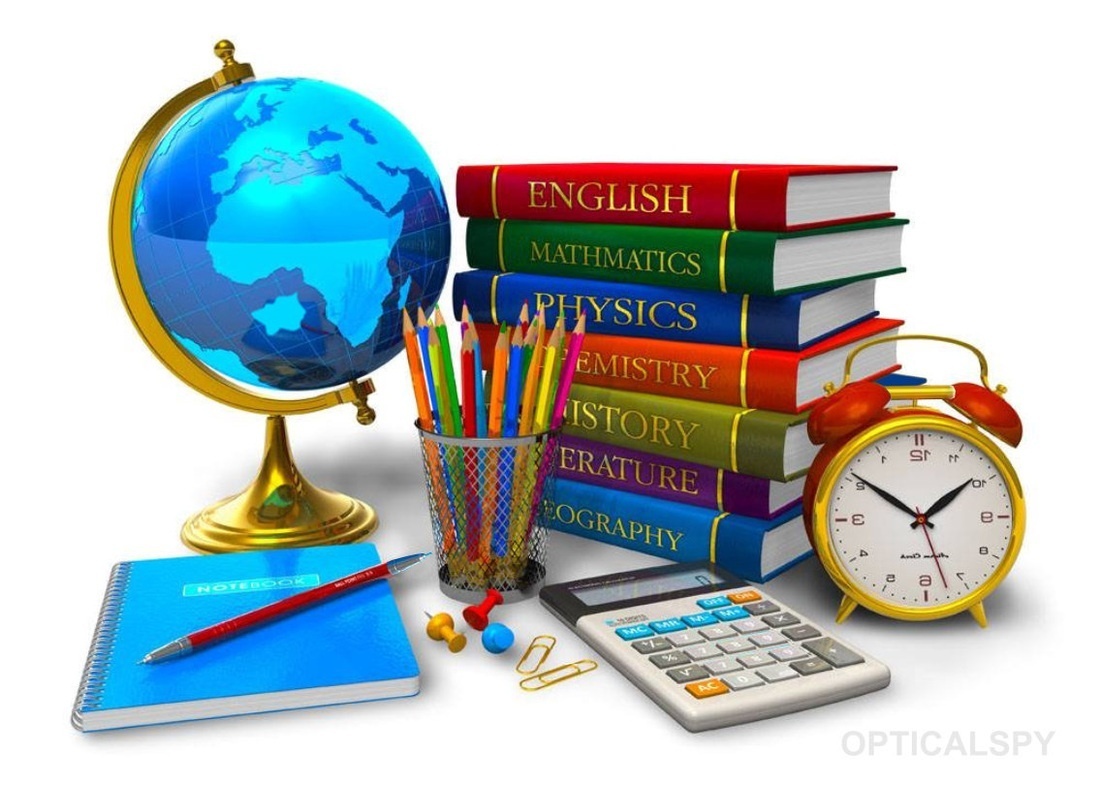 Показники середнього балу по класах за підсумками 2017/2018 навчального року
Кількість учнів по класах, які навчаються на початковому рівні за підсумками 2017/2018 навчального року
Рівень успішності (%) учнів гімназії за підсумками 2017/2018 навчального року
Кількість учнів, які навчаються на початковому рівні з предметів інваріантної складової навчального плану  за підсумками 2017/2018 навчального року
Кількість учнів по класах, які  за підсумками 2017/2018 навчального року навчаються на початковому рівні
Кількість учнів по класах, які за підсумками 2017/2018 навчального року  навчаються на високому рівні
Порівняльні показники успішності за 2017/2018 навчальний рік по класах
Порівняльні показники успішності за 2017/2018 навчальний рік
Порівняльні показники успішності за 2017/2018 навчальний рік
Порівняльні показники успішності за 2017/2018 навчальний рік
Порівняльні показники успішності за 2017/2018 навчальний рік
Порівняльні показники успішності за 2017/2018 навчальний рік
Рівневі показники навчальних досягнень учнів з фізики за 2017/2018 навчальний рік
Рівневі показники навчальних досягнень учнів з алгебри (математики) за 2017/2018 навчальний рік
Рівневі показники навчальних досягнень учнів з геометрії за  2017/2018 навчальний рік
Рівневі показники навчальних досягнень учнів з української мови за 2017/2018 навчальний рік
Рівневі показники навчальних досягнень учнів з української літератури за 2017/2018 навчальний рік
Рівневі показники навчальних досягнень учнів  із  зарубіжної літератури за 2017/2018 навчальний рік
Рівневі показники навчальних досягнень учнів з російської мови за 2017/2018 навчальний рік
Рівневі показники навчальних досягнень учнів з природознавства за 2017/2018 навчальний рік
Рівневі показники навчальних досягнень учнів з географії за 2017/2018 навчальний рік
Рівневі показники навчальних досягнень учнів з біології за 2017/2018 навчальний  рік
Рівневі показники навчальних досягнень учнів з хімії за 2017/2018 навчальний рік
Рівневі показники навчальних досягнень учнів з німецької мови за 2017/2018 навчальний рік
Рівневі показники навчальних досягнень учнів з англійської мови за 2017/2018 навчальний рік
Рівневі показники навчальних досягнень учнів з історії України за 2017/2018 навчальний рік
Рівневі показники навчальних досягнень учнів із всесвітньої історії  за 2017/2018 навчальний рік
Рівневі показники навчальних досягнень учнів з інформатики за 2017/2018 навчальний рік
Рівневі показники навчальних досягнень учнів з музичного мистецтва та мистецтва  за 2017/2018 навчальний рік
Рівневі показники навчальних досягнень учнів з образотворчого мистецтва за 2017/2018 навчальний рік
Рівневі показники навчальних досягнень учнів з основ здоров’я за 2017/2018 навчальний рік
Рівневі показники навчальних досягнень учнів із трудового навчання за 2017/2018 навчальний рік
Рівневі показники навчальних досягнень учнів із фізичної культури за 2017/2018 навчальний рік
Рівневі показники навчальних досягнень учнів із правознавства за 2017/2018 навчальний рік
Рівневі показники навчальних досягнень учнів з екології за 2017/2018 навчальний рік
Рівневі показники навчальних досягнень учнів із Захисту Вітчизни за 2017/2018 навчальний рік
Рівневі показники навчальних досягнень учнів з технологій за 2017/2018 навчальний рік
Рівневі показники навчальних досягнень учнів з художньої культури за  2017/2018 навчальний рік
Рівневі показники навчальних досягнень учнів з Харківщинознавства за 2017/2018 навчальний рік
Рівневі показники навчальних досягнень учнів із астрономії за 2017/2018 навчальний рік
Рівневі показники навчальних досягнень учнів із курсу « Людина і світ» за 2017/2018 навчальний рік
Рівневі показники навчальних досягнень учнів із економіки за 2017/2018 навчальний рік
Кількісні показники успішності учнів на початковому рівні з предметів інваріантної складової навчального плану за підсумками І семестру 2017/2018 навчального року
Рейтинг 5-11-х класів за результатами середнього балу за підсумками 2017/2018 навчального року
Рейтинг класів за рівнем успішності за підсумками 2017/2018 навчального року